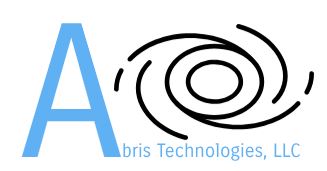 “Shelter From the Storm”
Abris Technologies, LLC,  your trusted Partner
Capabilities Briefing
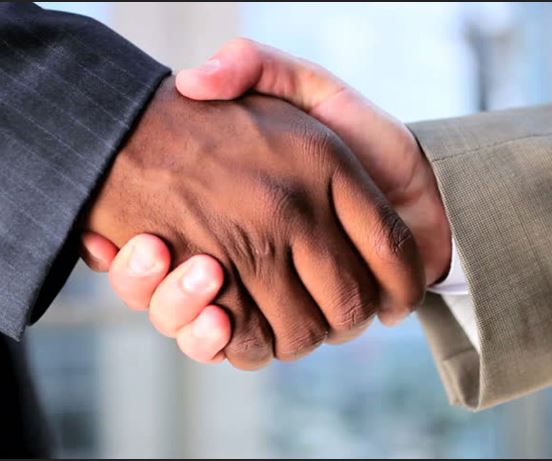 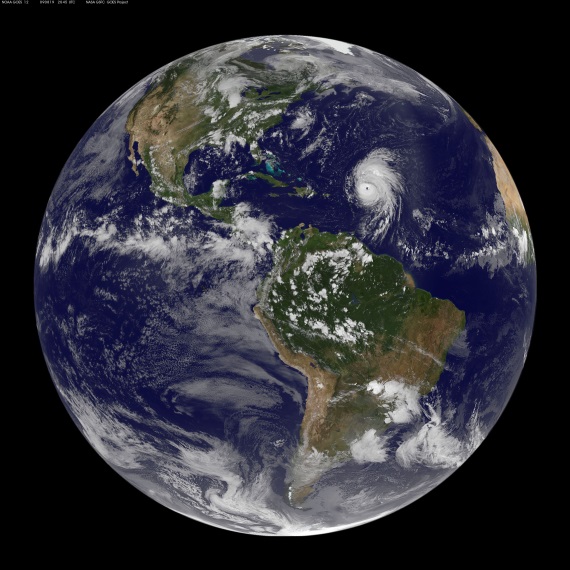 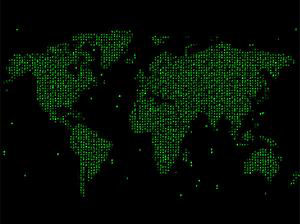 Founded in 2018
A professional Services Corporation
Headquartered in Alexandria, Virginia
Certified/Verified Service Disabled Veteran Owned Small Business (SDVOSB)
Your Trusted Partner
Our Services
Standardize documentation and artifact creation for controls under NIST Risk Management Framework(RMF).
Manage the entire life cycle of RMF from System categorization and control selection to establishing and maintaining a compliant continuous monitoring status
Prioritized POA&M tracking and management by weighted scoring of vulnerabilities
Assist management in production of policy documents and procedural updates to ensure compliance with applicable controls for their environments
System control assessment, authorization package assembly and submission, review with System Owners and Security Officers
Your Trusted Partner
Our Services
Our Capabilities include:
Overall system security team management
System Security Plans
Plan of Action and Milestone Trackers
Vulnerability and Patching effectiveness metrics
Business Continuity plans
Policy document updates
Standard Operating Procedure (SOP) updates, as needed
Control Assessment Plans
Privacy Impact Assessments
Review and update of existing , applicable documents to ensure completeness and RMF compliance with selected controls
Your Trusted Partner
Our Services
Cybersecurity and Information Assurance
Abris Technologies comprehensive approach is designed to align Information Assurance and Risk Management initiatives into a coherent, repeatable process that significantly reduces the overhead of system authorization towards the goal of Continuous Monitoring. 
We achieve these results by:
Use of document templates tuned to selected controls for systems
Integrated lists of artifact types to assist in validating control compliance
Standardizing Authorization Package contents for signature
Use of Continuous monitoring schedules to achieve “ConMon” status
POA&M Tracker and metrics standardized over time.
Continuous interface with customers to ensure resources are carefully managed to provide best value.
Your Trusted Partner
Past Performance
Your Trusted Partner
Contract Vehicles
Working currently to partner with a small company to get started .
NAICS Codes:
541512
541513 
541519
541690
Your Trusted Partner